Master RECHERCHELangue françaiseResponsablePR. C. Reggiani
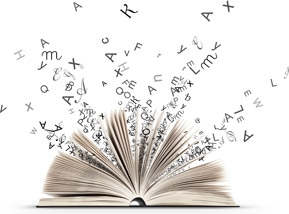 Master recherche Langue française
Approches diverses de la langue française


















Composante: UFR de Langue française
Master rechercheLangue française
Contacts :

Secrétariat :
Ufr de langue française, escalier G, rez-de-chaussée
Mme Géraldine FERRARI
01 40 46 25 21
Lettres-LangueFrancaise-Sorbonne@sorbonne-universite.fr

Responsable du parcours :
	Pr. Christelle Reggiani
christelle.reggiani@gmail.com

Brochure téléchargeable en ligne : https://moodle-lettres-24.sorbonne-universite.fr/mod/folder/view.php?id=11707
Titre de la présentaton